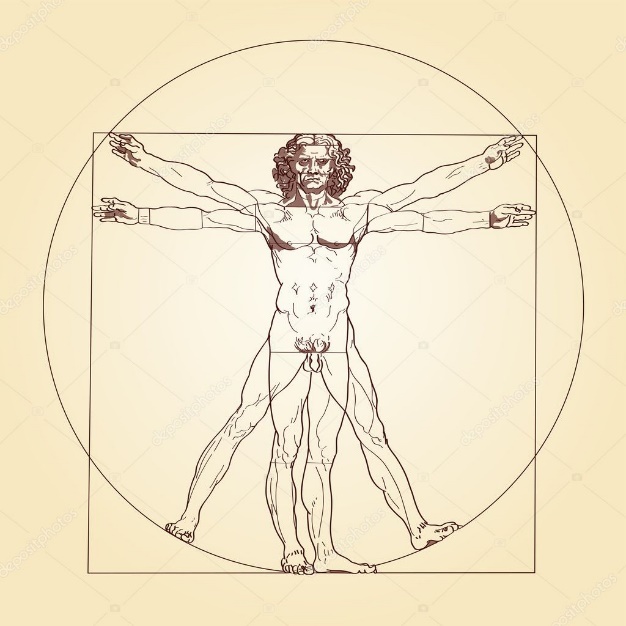 DAL 2D al 3D
26 novembre 2019
DA
VITRUVIO
UOMO
di
A
Geometria semantica 
ACXEL e GRAFFEMI
Ing. Carlo Amanti
Brain5G
USA 8 BIT PER I CARATTERI ASCII
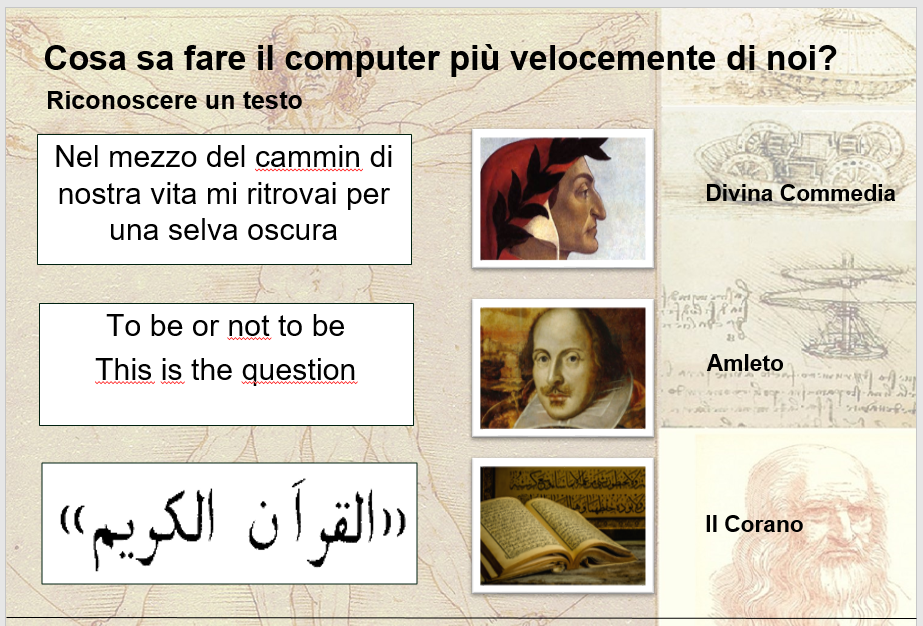 USANDO l’INTELLIGENZA ARTIFICIALE e IL MACHINE LEARNING
sarebbe IN GRADO DI SCRIVERe DA SOLO la divina commedia al posto di dante.
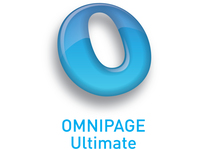 USAndo le  7 note e il pentagramma e’ in grado di riconoscere e suonare un brano musicale.
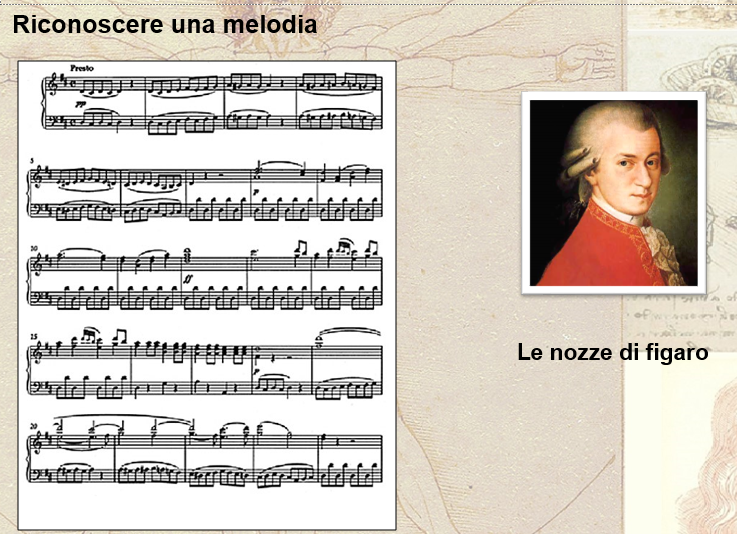 Forse non è’ ancora in grado di scrivere una sinfonia come mozart, ma ci siamo molto vicini.
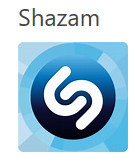 QUI SIAMO ANCORA UN PO’ LONTANI NONOSTANTE SU GOOGLE STIANO MEMORIZZANDO MILIONI DI IMMAGINI PROPRIO PER RAGGIUNGERE L’OBIETTIVO.
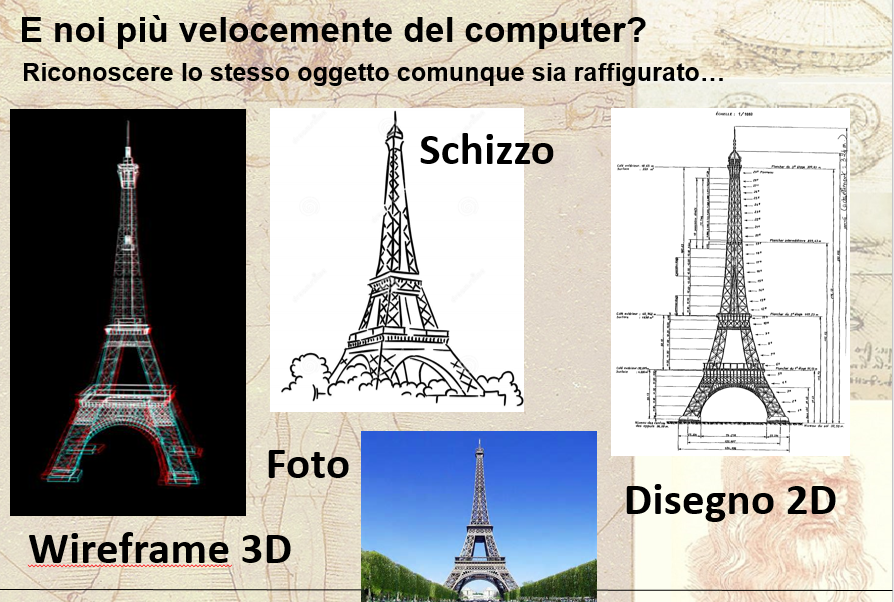 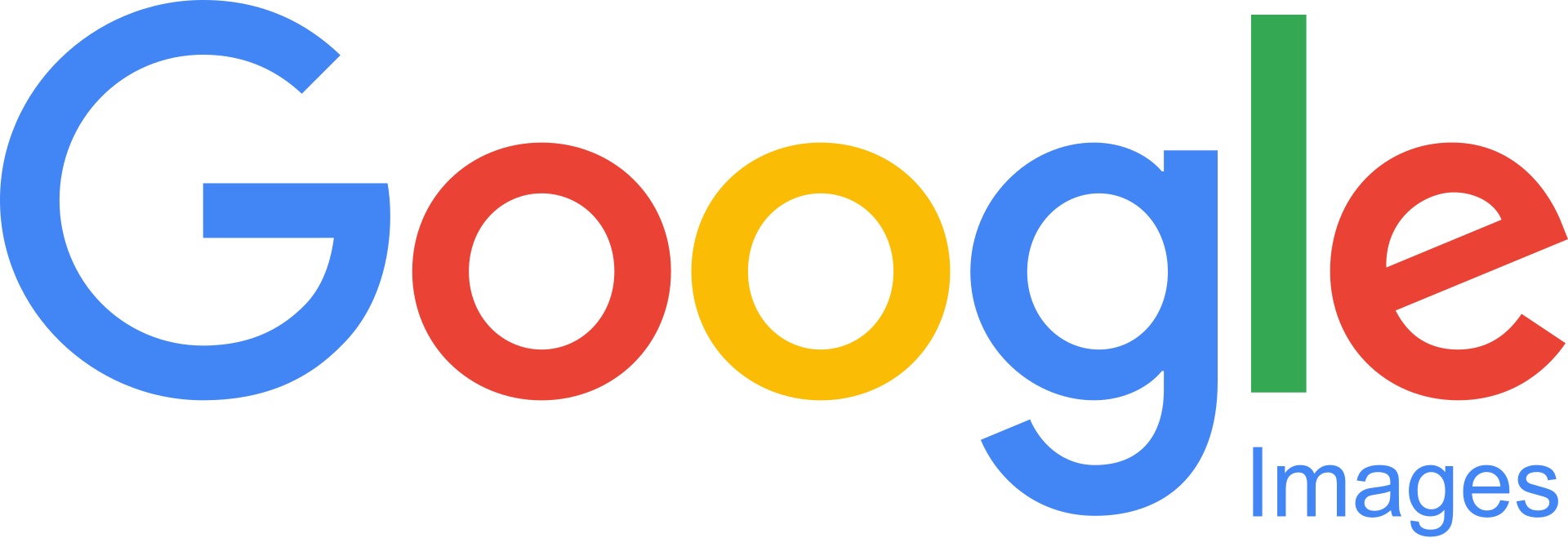 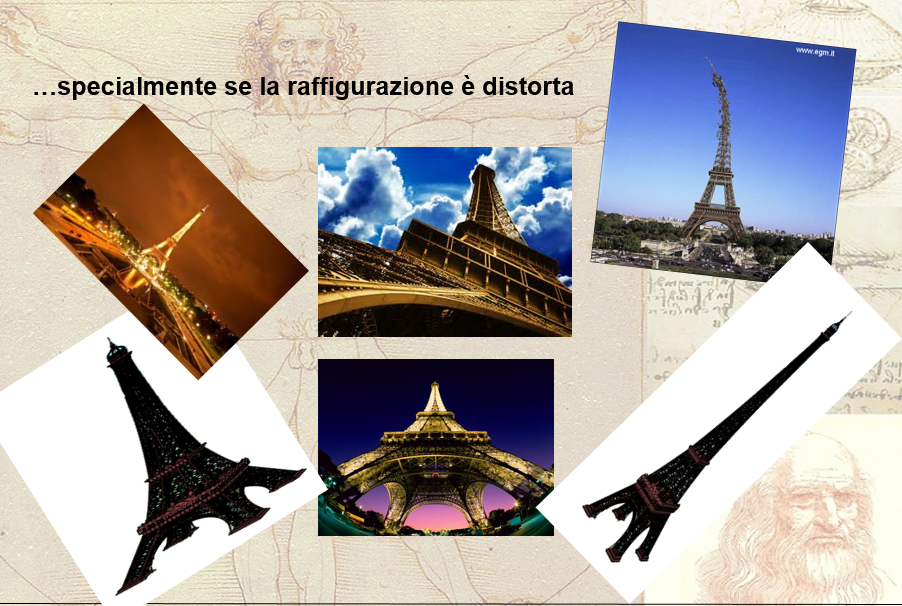 MA ANCHE SE IL RICONOSCIMENTO DI IMMAGINI CON I BIG DATA STA MIGLIORANDO OGNI GIORNO, NON PUO’ RISOLVERE I PROBLEMI DOVE NON BASTA RICONOSCERE: OCCORRE SCOMPORRE LE FIGURE E UTILIZZARE TUTTI I SINGOLI COMPONENTI.

INFATTI…
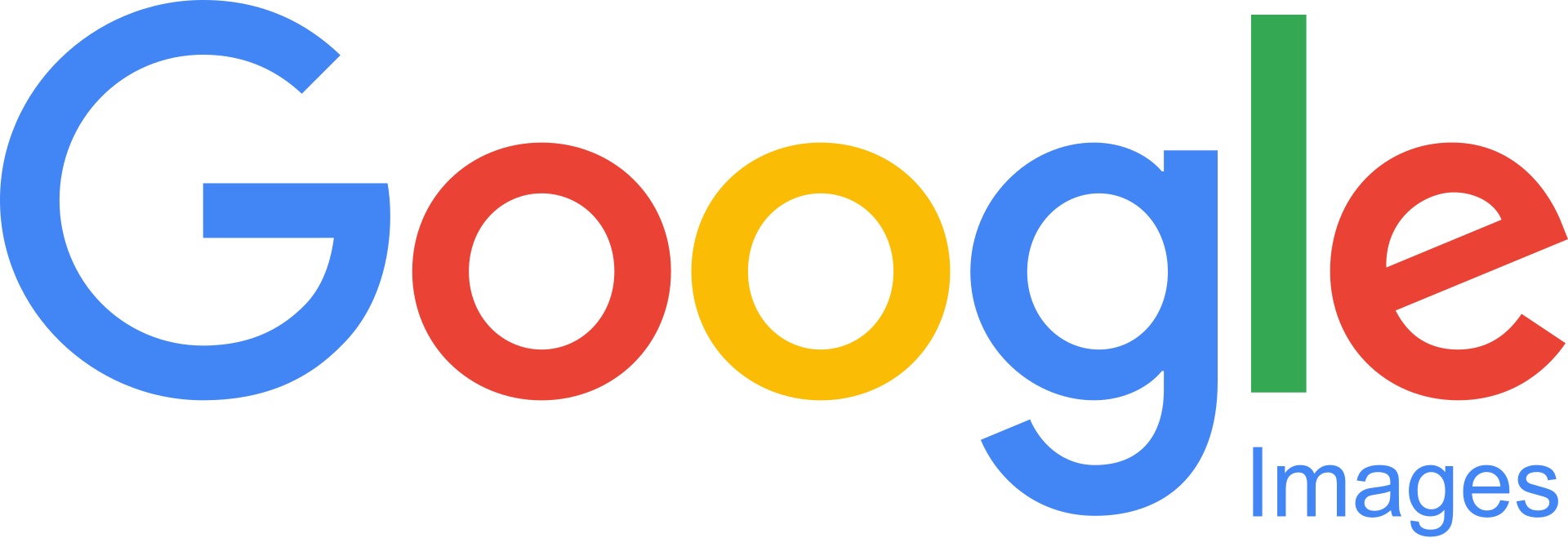 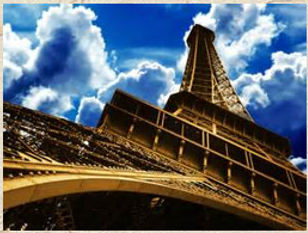 PROVATE A CERCARE IMMAGINI SIMILI SU GOOGLE E OTTERRETE QUESTA PAGINA…
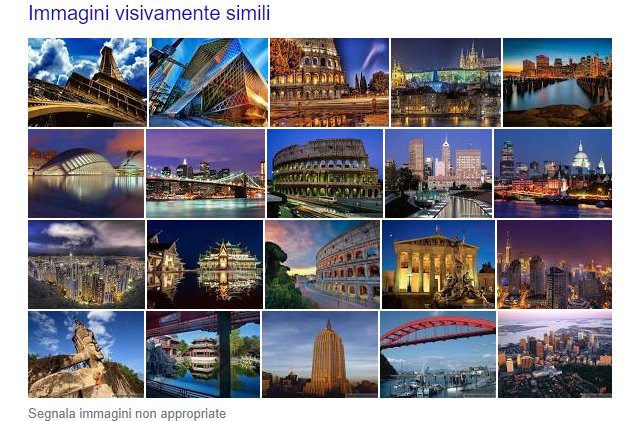 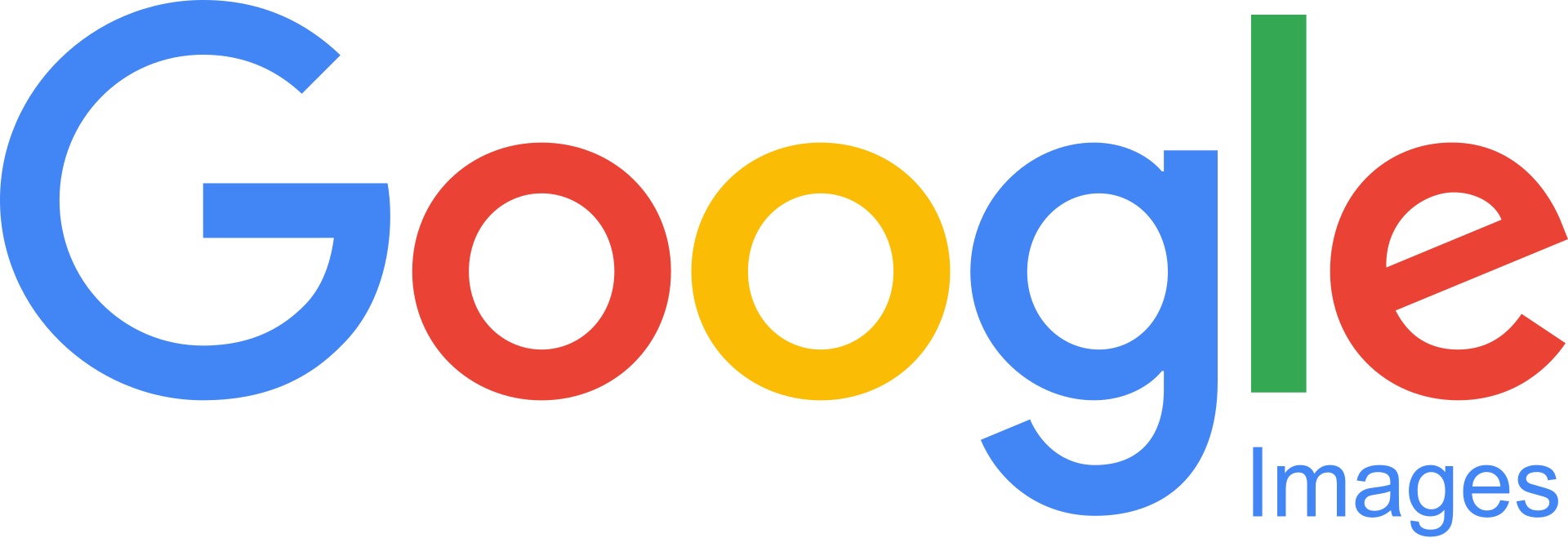 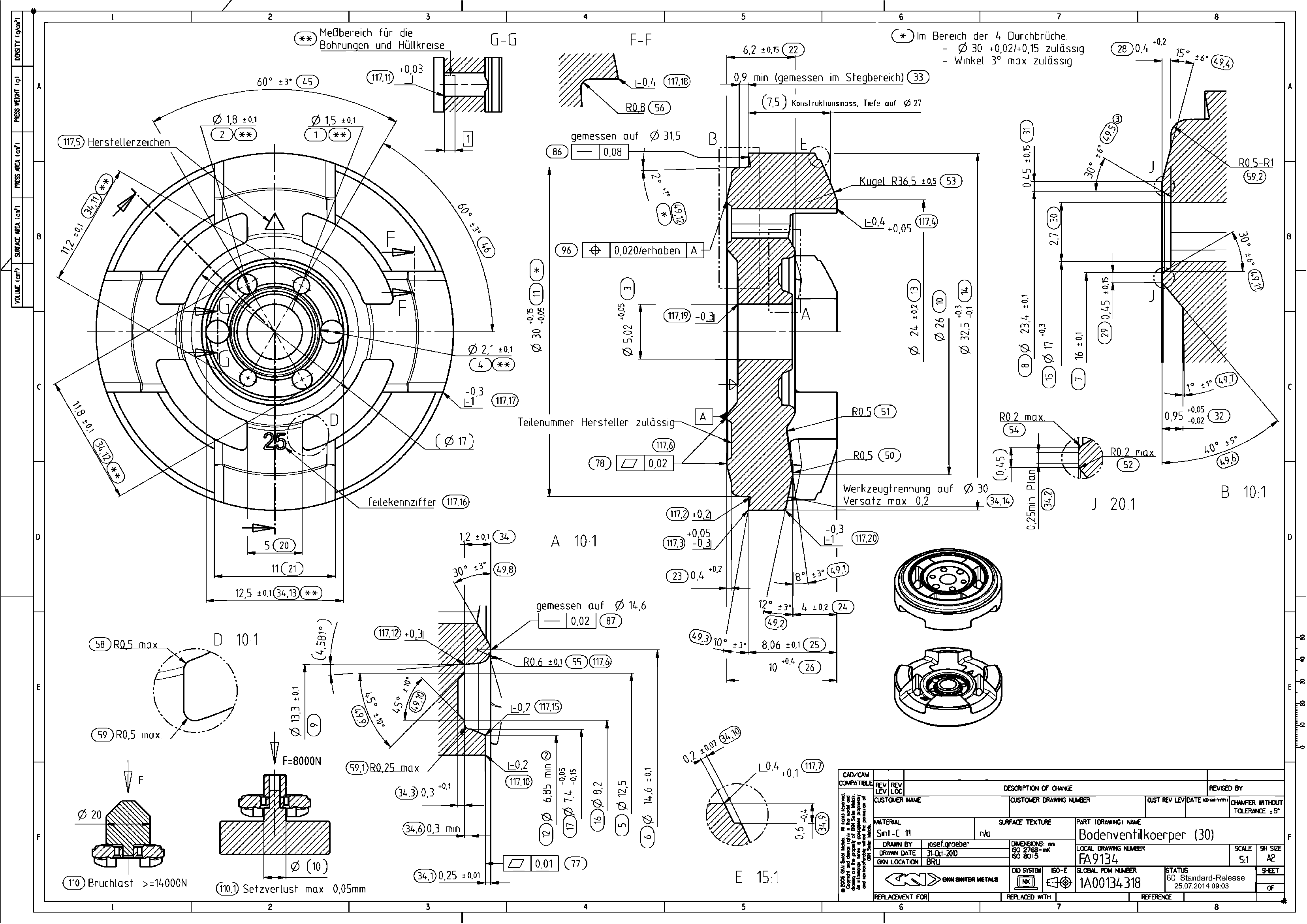 … SIAMO LONTANI…
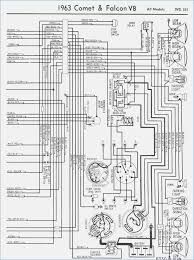 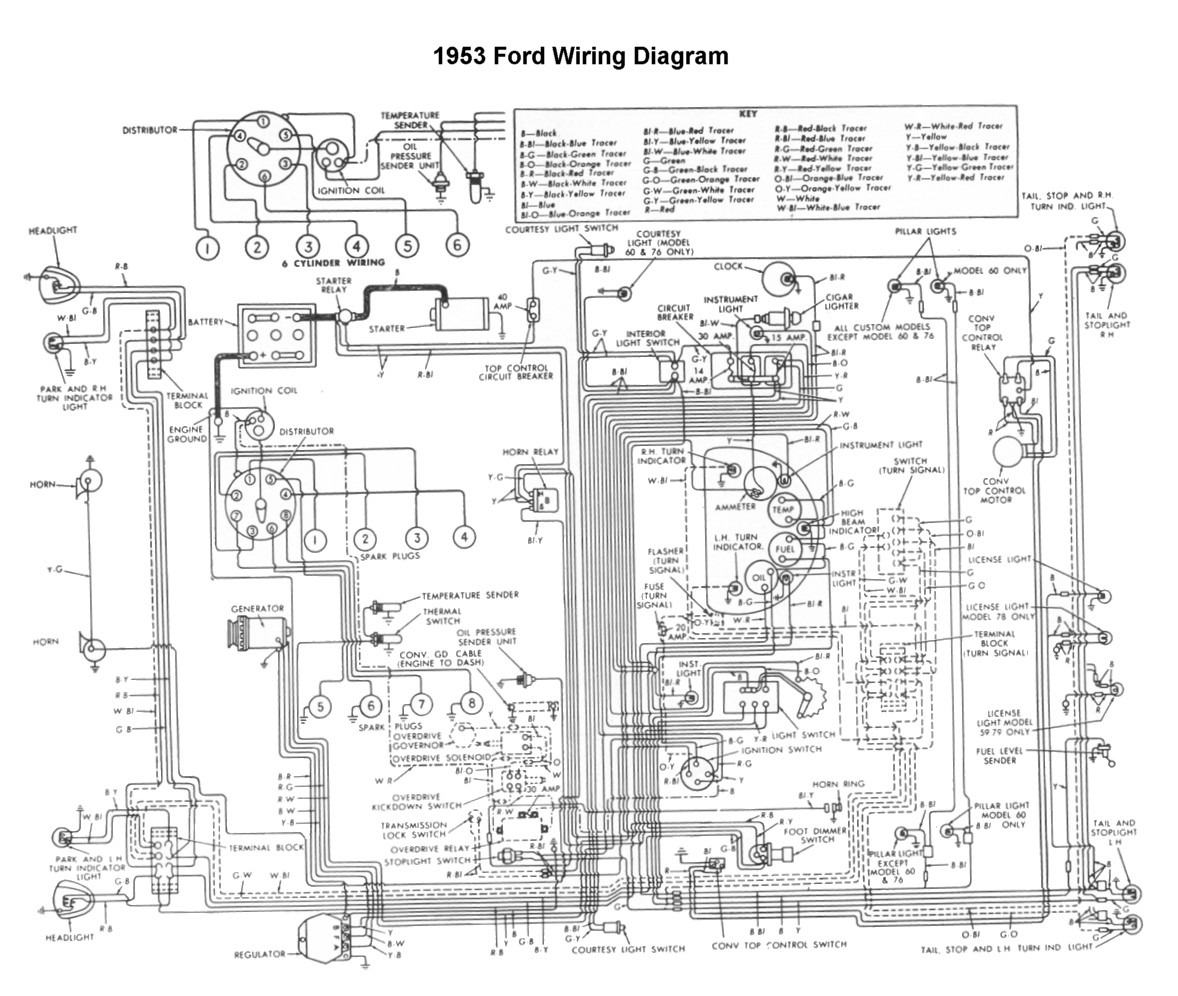 ANCORA PEGGIO!
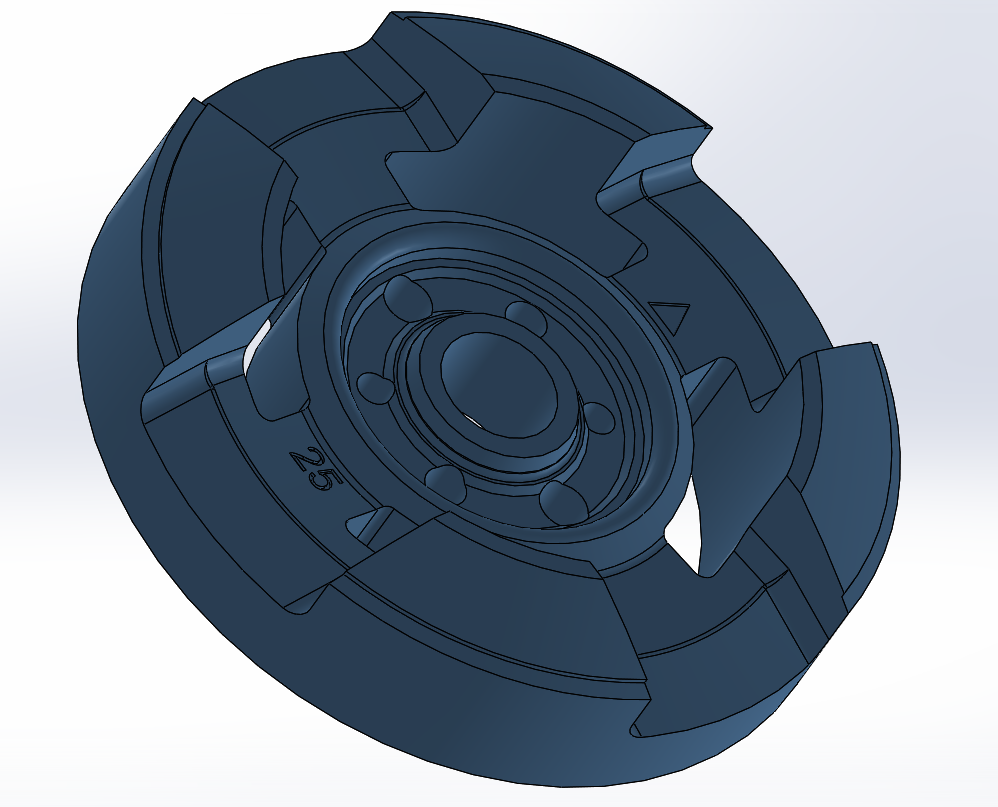 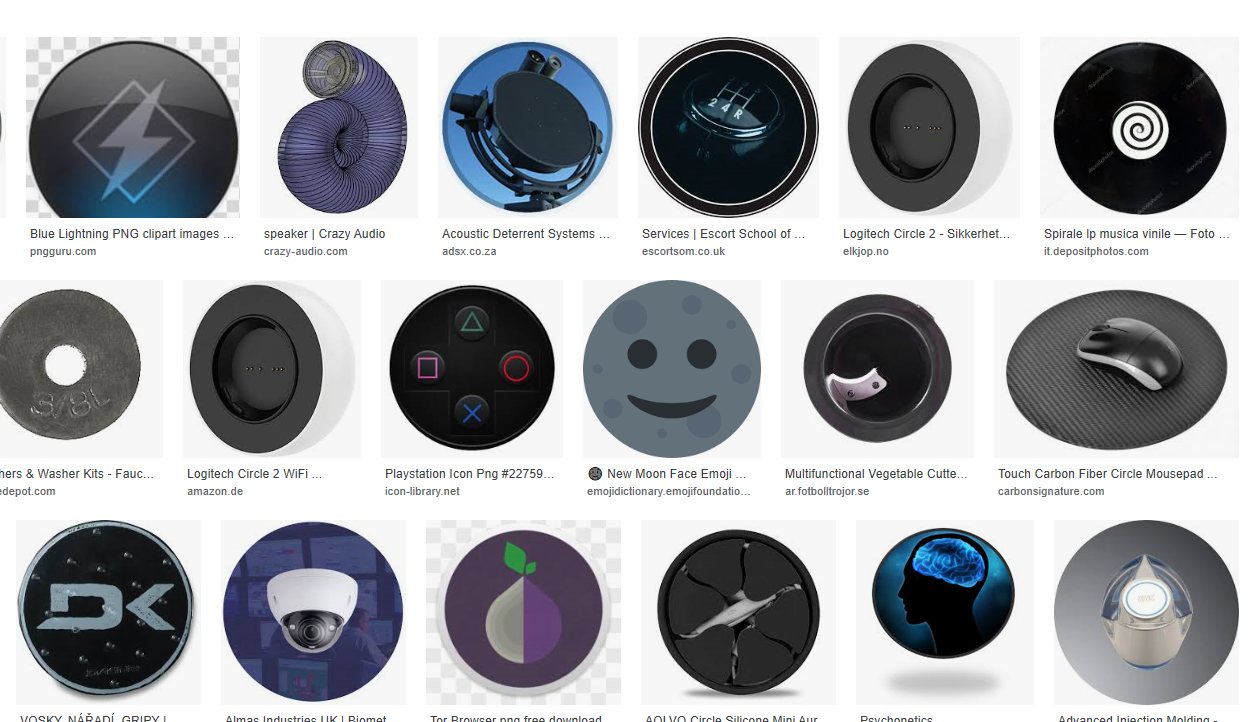 PERCHE’ QUESTA DIFFERENZA PER UN PROBLEMA SIMILE?
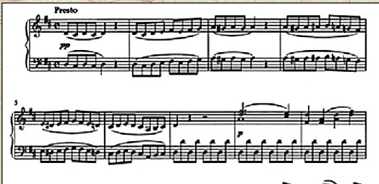 Nel mez-zo del cam-min di no-stra vi-ta mi ri-tro-vai per una sel-va o-scu-ra
PERCHE’ I TESTI HANNO GLI ALFABETI E LA MUSICA LE 7 NOTE, INVECE PER IMMAGINI E DISEGNI NON ESISTONO DELLE CODIFICHE SEMPLICI E UNIVERSALI.
QUINDI IN TEORIA E’ MOLTO FACILE: BASTA USARE UN ALFABETO E 7 NOTE ANCHE PER DISEGNI E IMMAGINI.
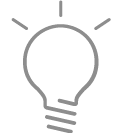 IDEA
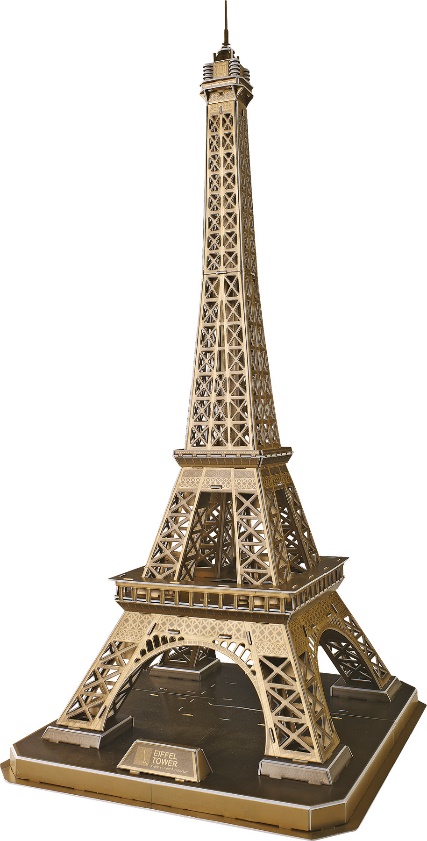 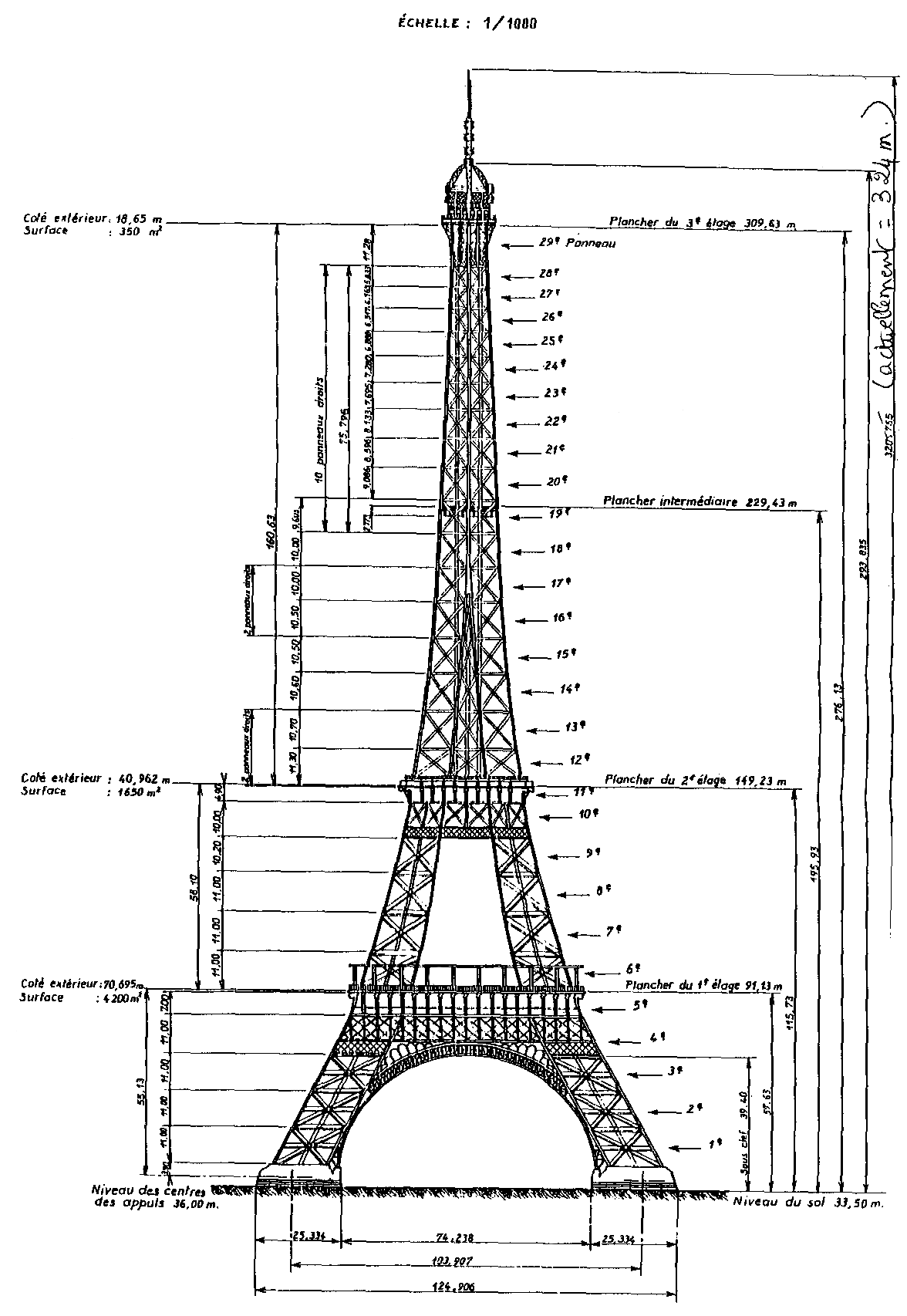 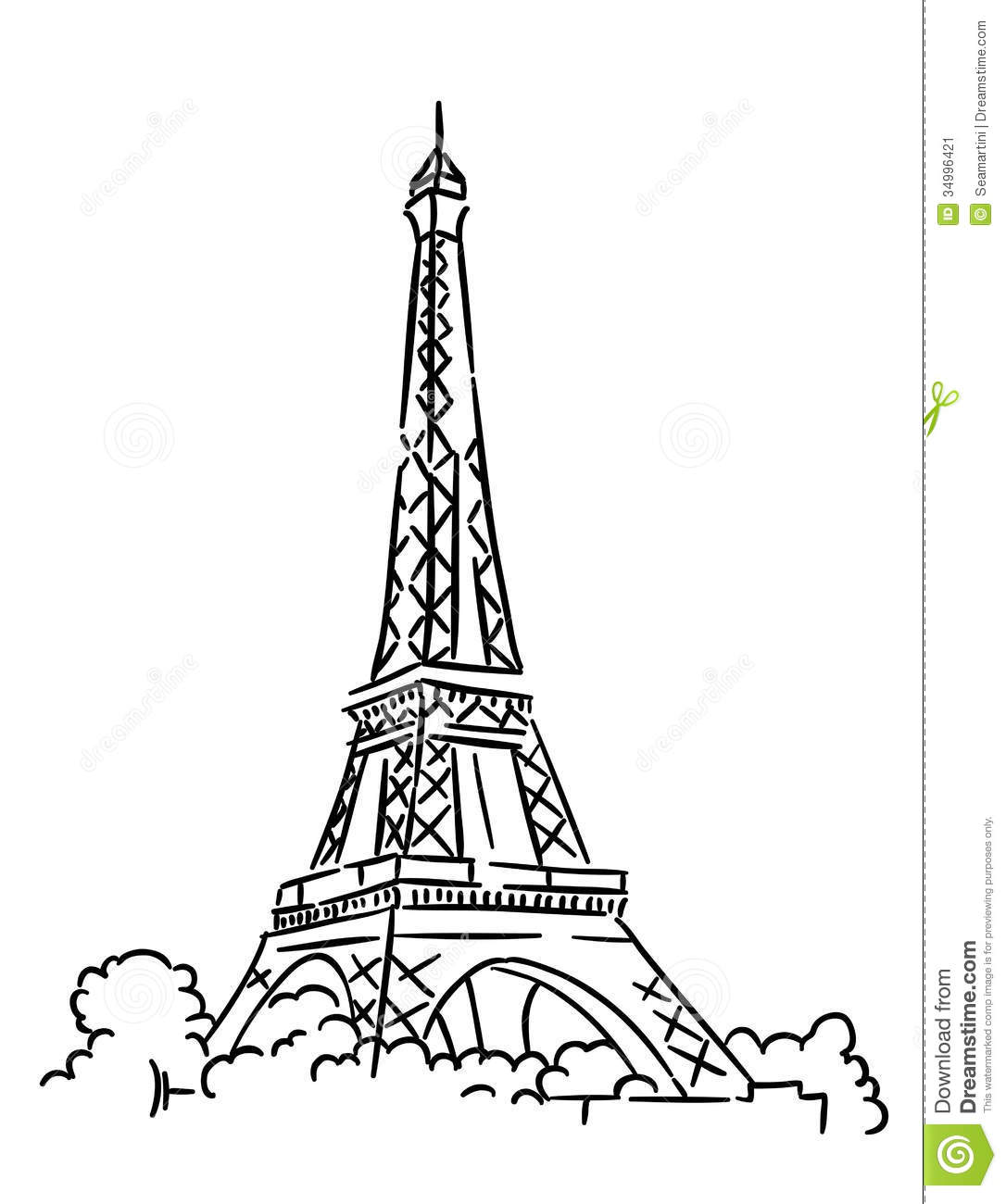 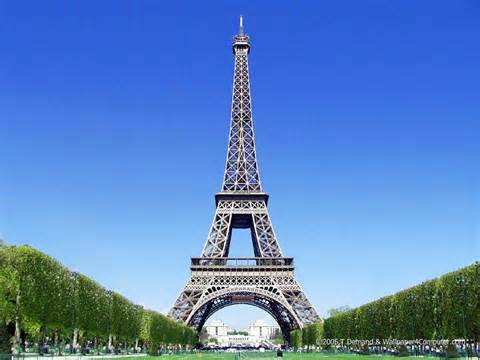 DOPO PARECCHI ANNI DI R&D, ECCO LA SOLUZIONE: ACXEL E GRAFFEMI
PROVIAMO A LEGGERE QUESTO TESTO.
Sneocdo uno sdtiuo dlel’Untisverià di Cadmbrige, non irmptoa cmoe snoo sctrite le plaroe, tutte le letetre posnsoo esesre al pstoo sbgalaito, è ipmtortane sloo che la prmia e l’umltia letrtea saino al ptoso gtsiuo, il rteso non ctona. Il cerlvelo è comquune semrpe in gdrao di decraifre tttuo qtueso coas, pcheré non lgege ongi silngoa ltetrea, ma lgege la palroa nel suo insmiee…
CON DISEGNI E IMMAGINI SI PUO’ FARE LO STESSO…
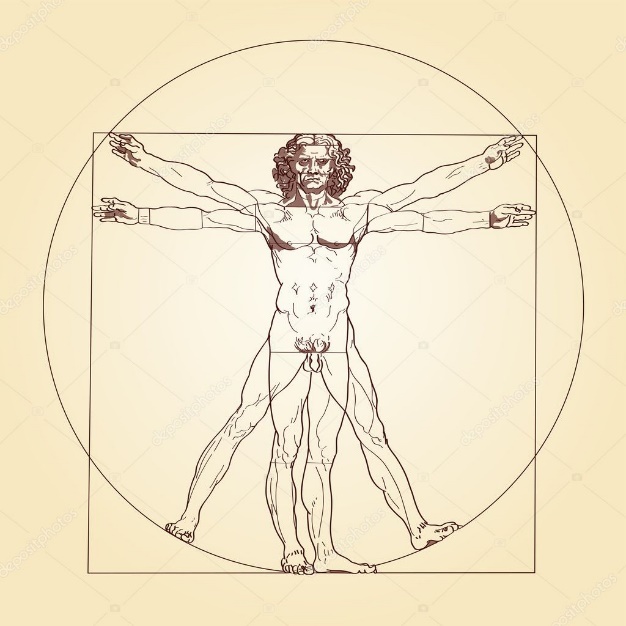 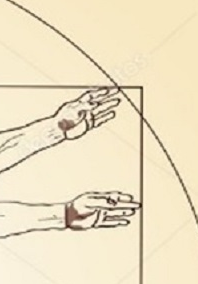 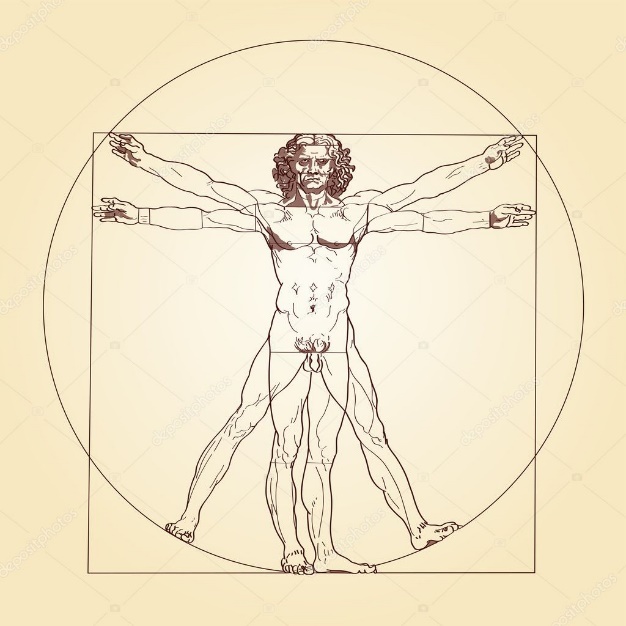 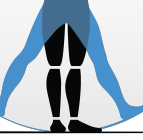 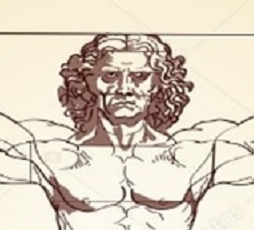 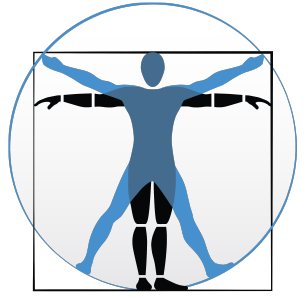 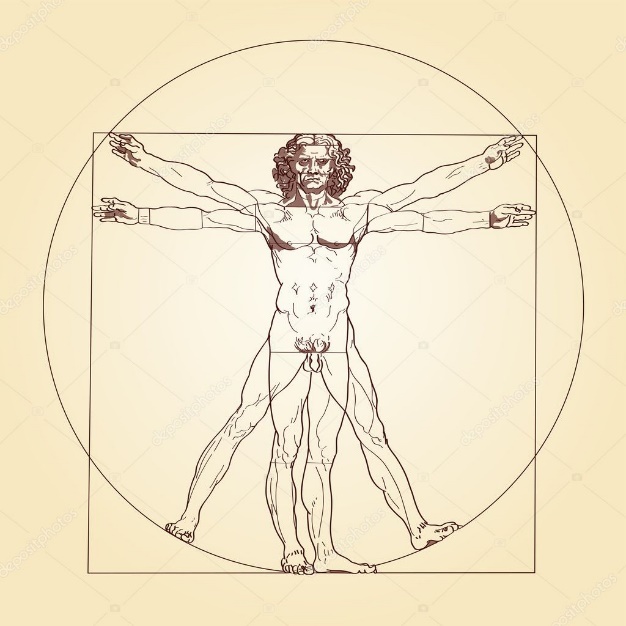 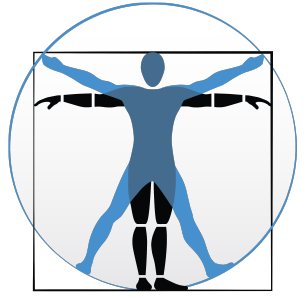 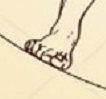 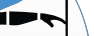 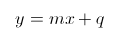 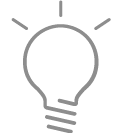 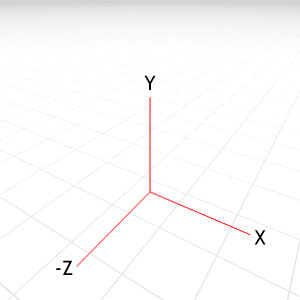 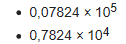 IDEA
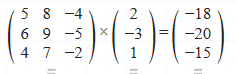 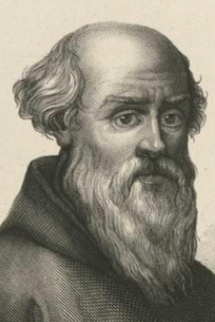 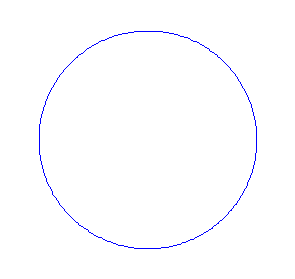 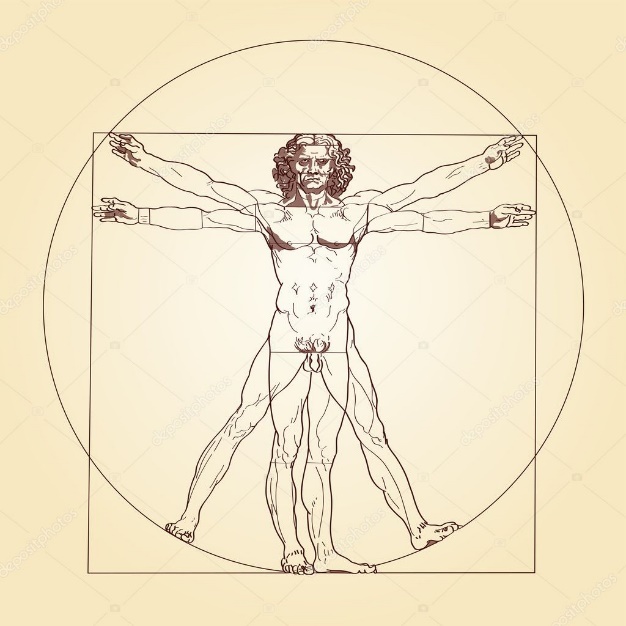 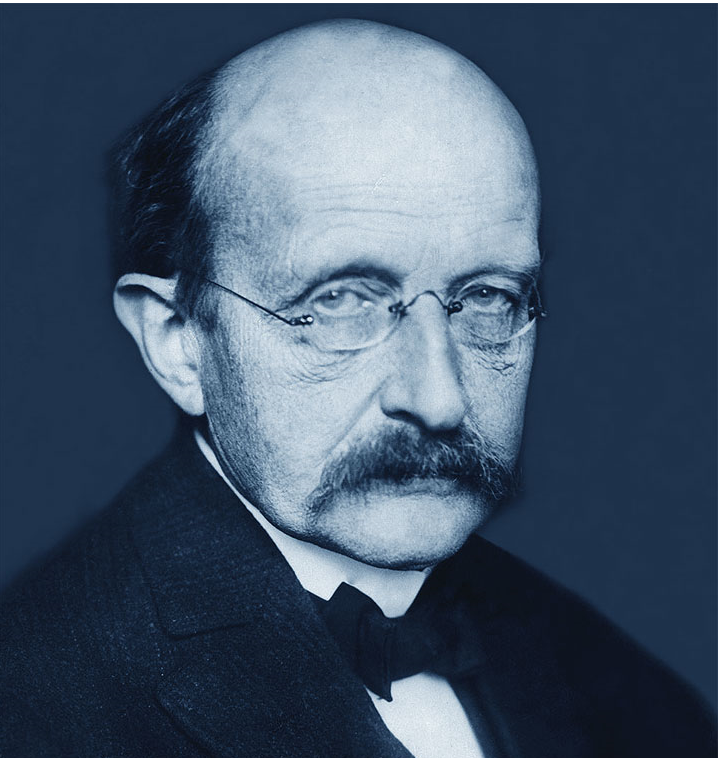 Graffemi

HVSB ABC
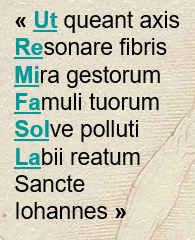 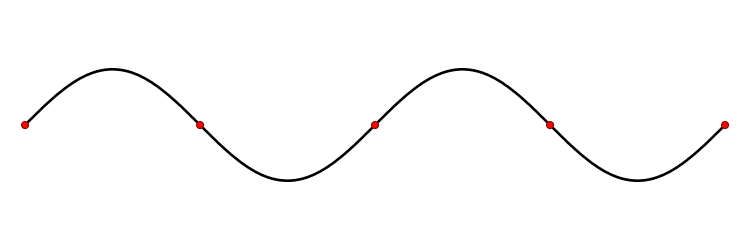 ONDE STAZIONARIE
MECCANICA CLASSICA
QUANTISTICA
QUANTIZZATA e SEMANTICA
GEOMETRIA CLASSICA
V
a
c
b
C
B
A
V
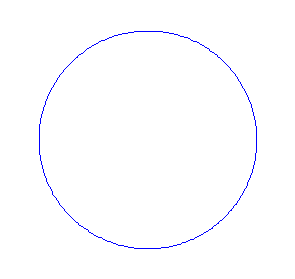 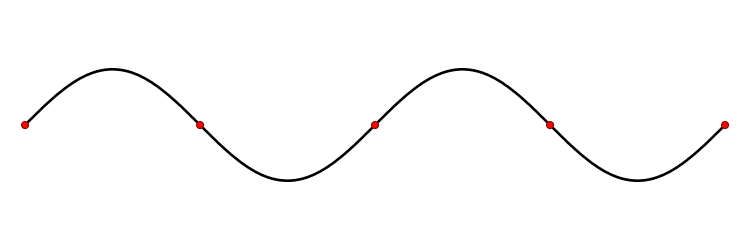 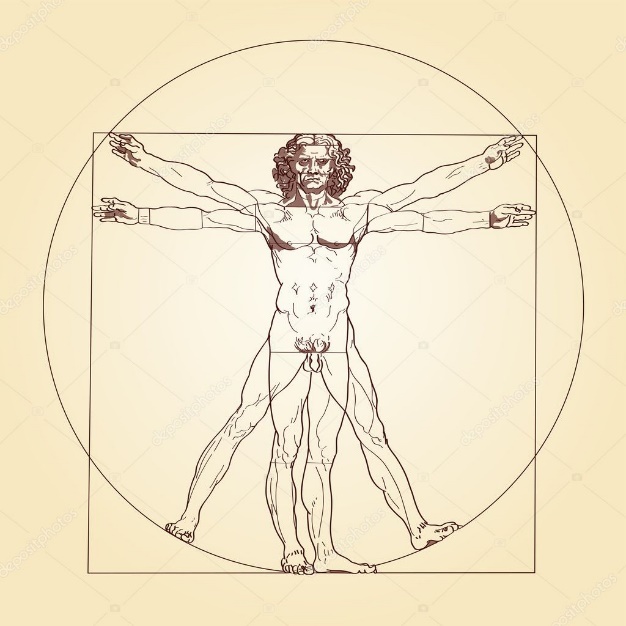 B
S
B
S
ONDE STAZIONARIE
h
H
H
h
HVSB
ABC
B
s
SEMANTICA
s
b
GRAFFEMI
v
v
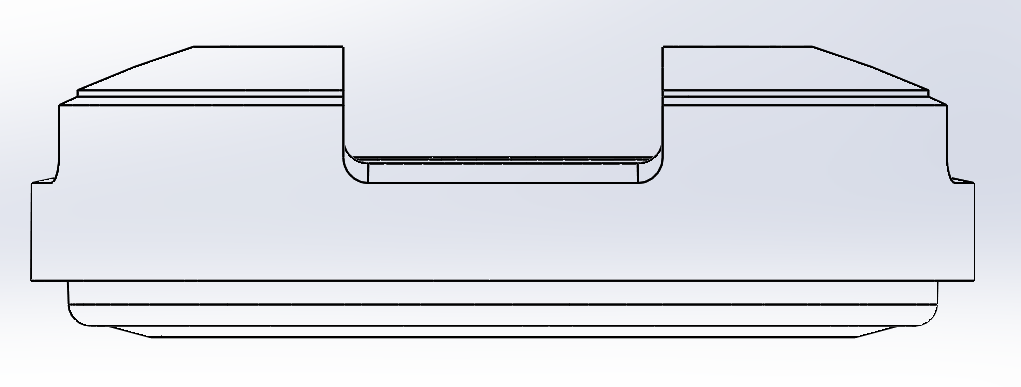 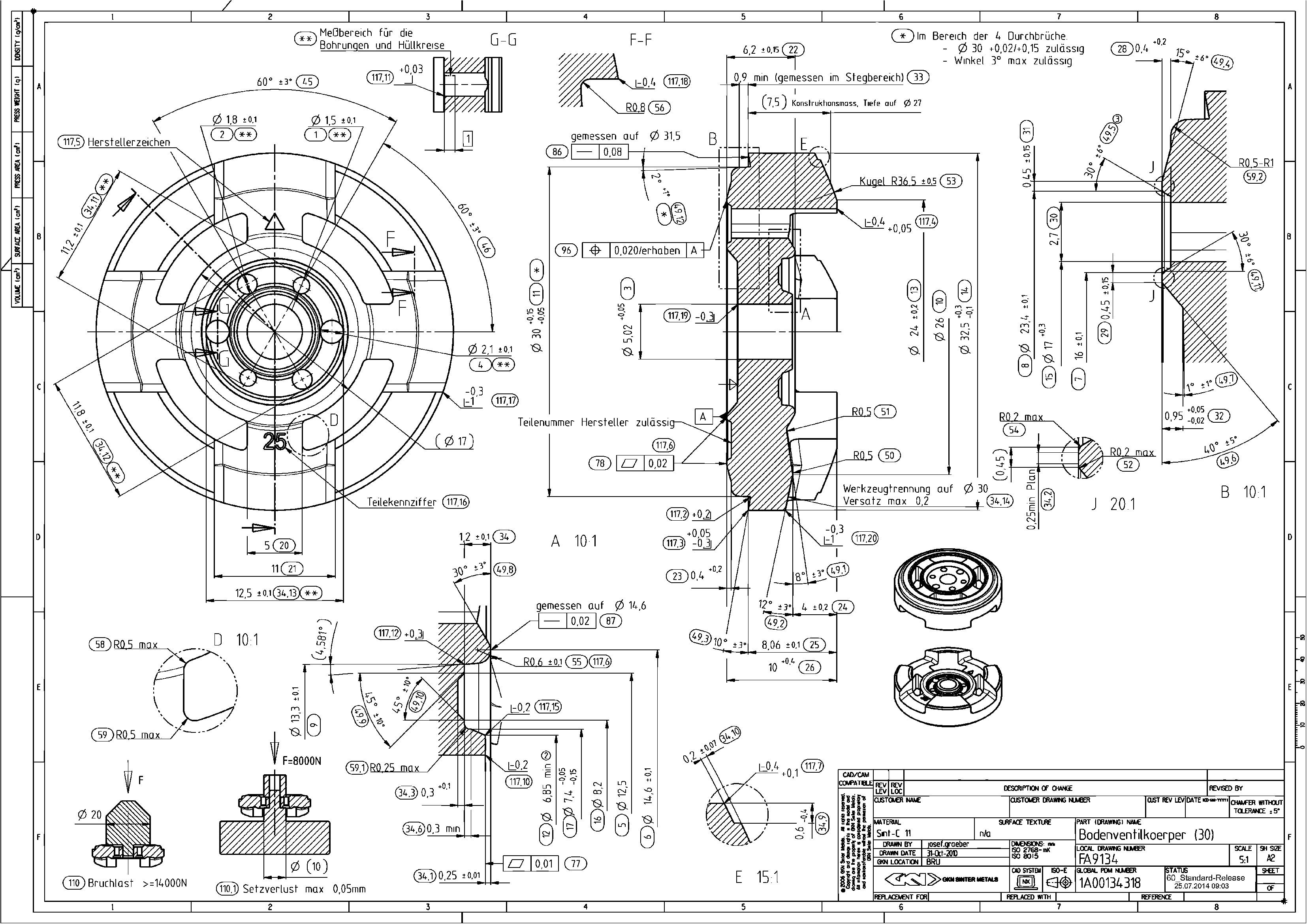 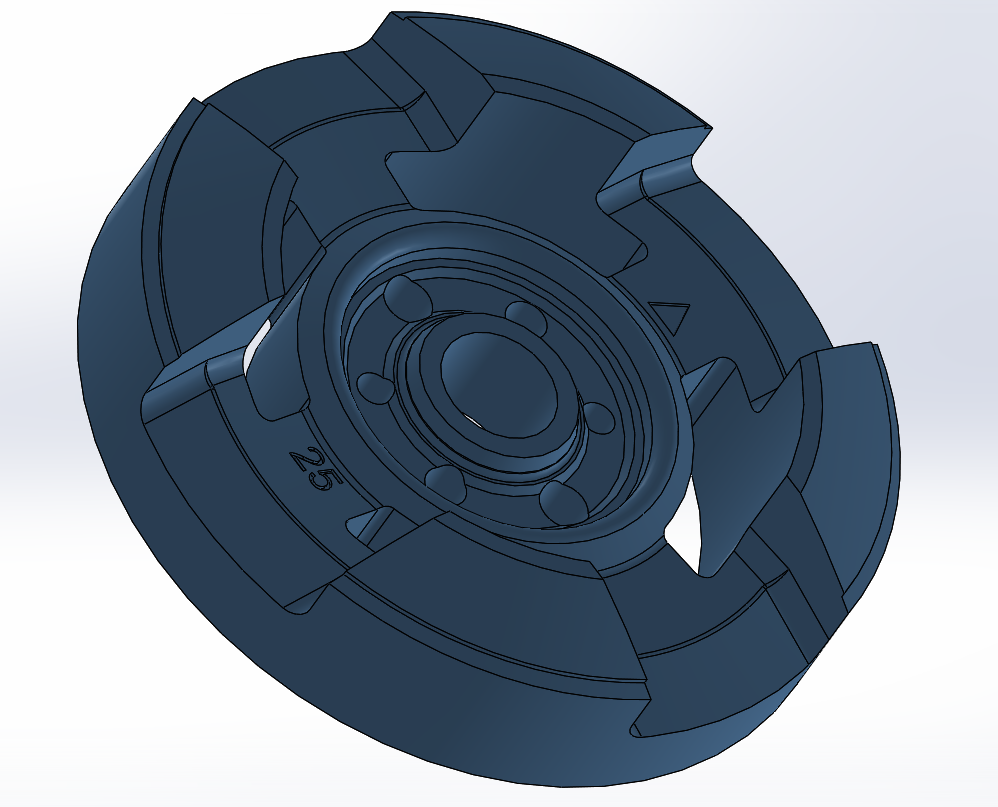 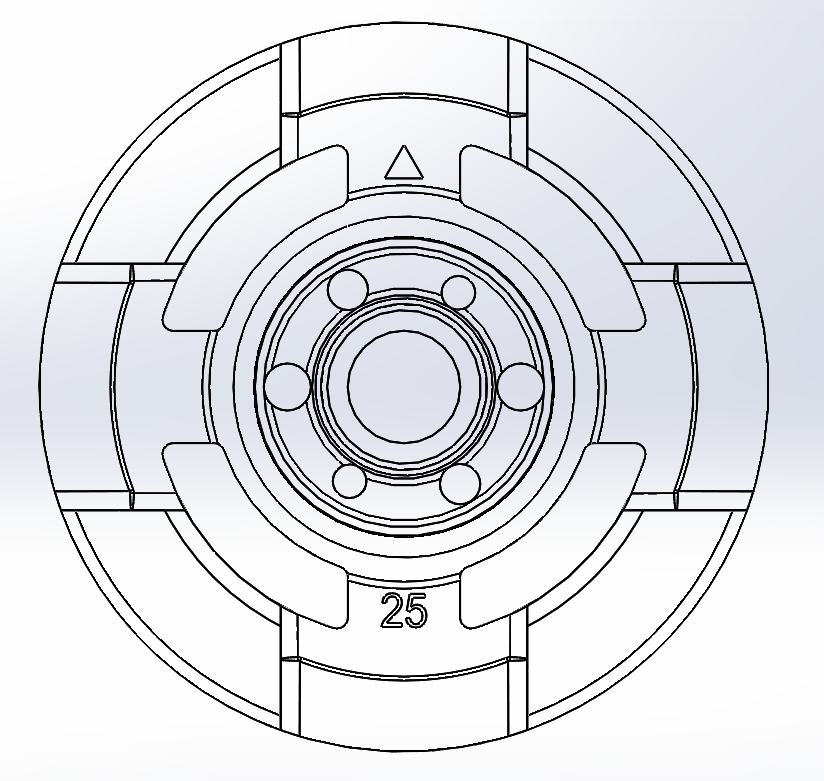 DAI DISEGNI 2D AI MODELLI 3D
TEACH
TEST
TRAIN
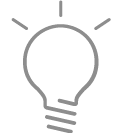 TEACH
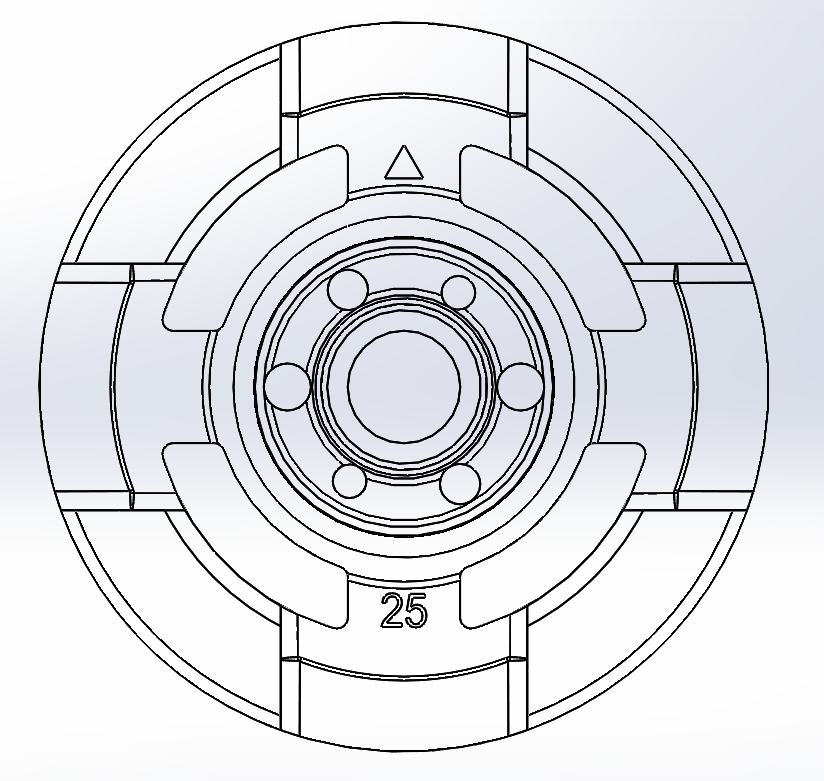 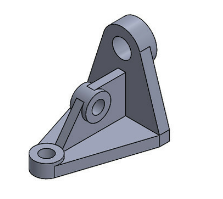 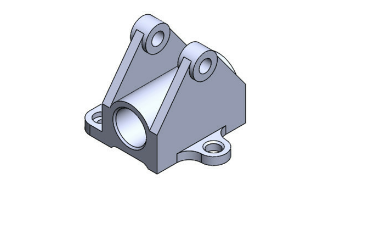 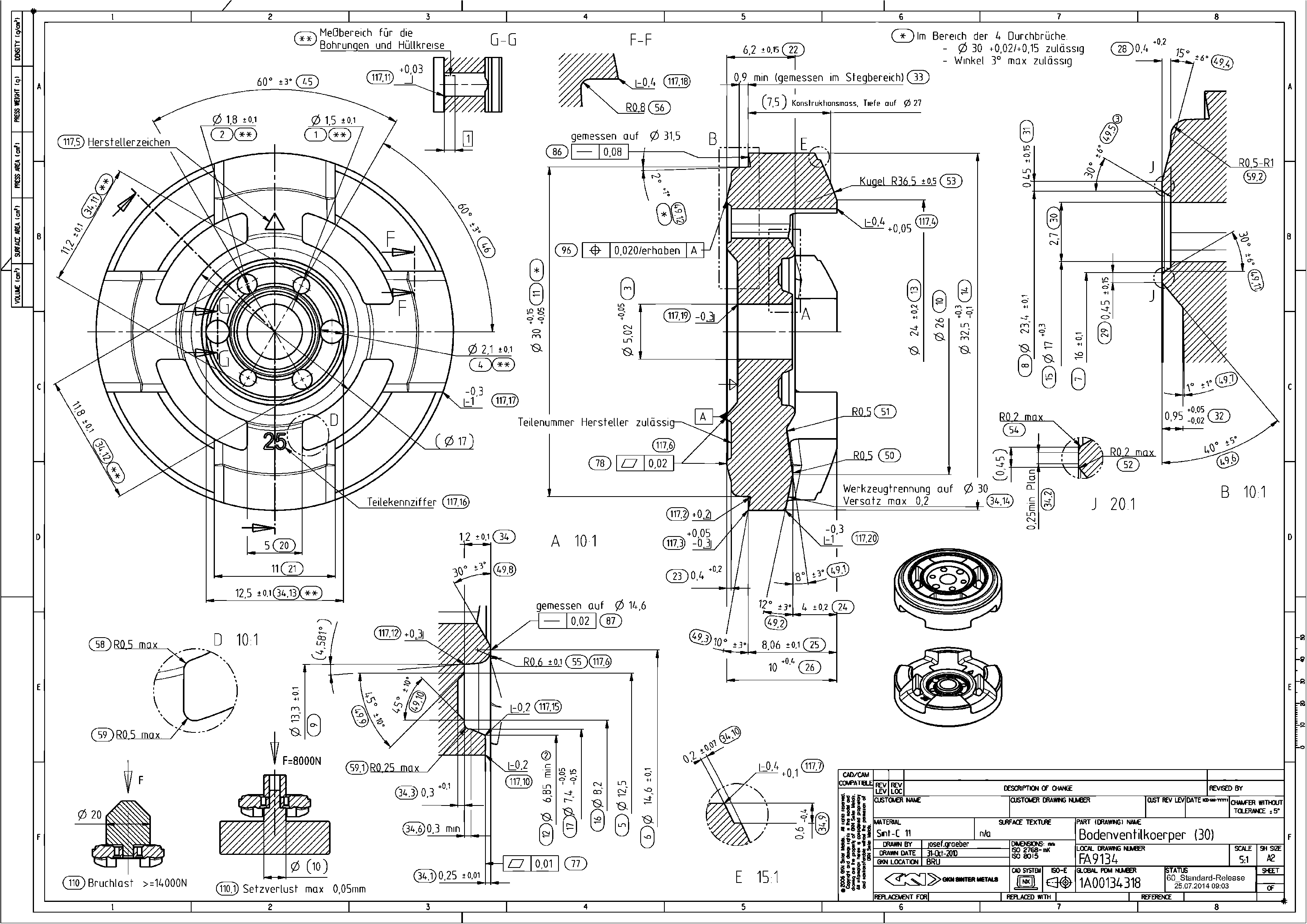 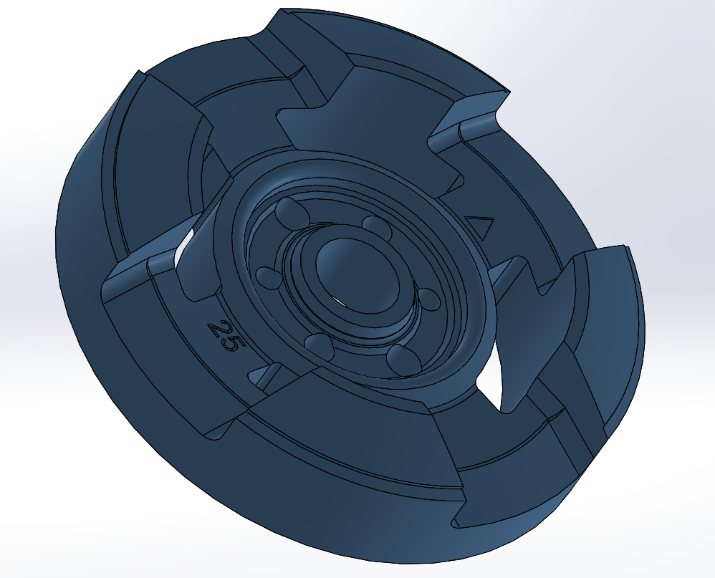 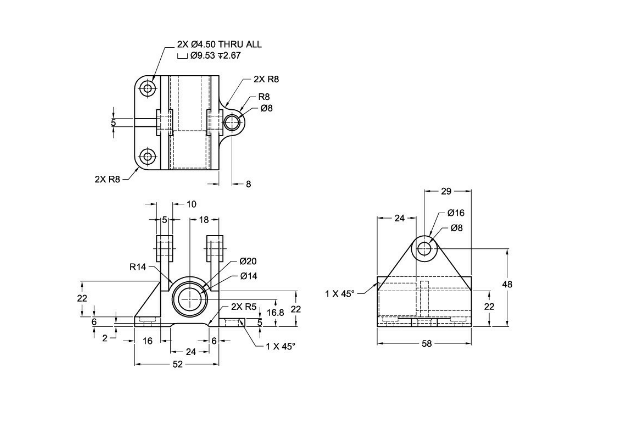 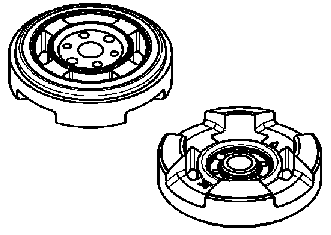 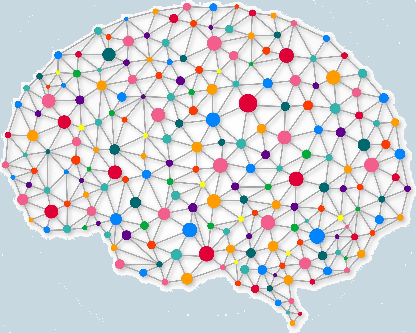 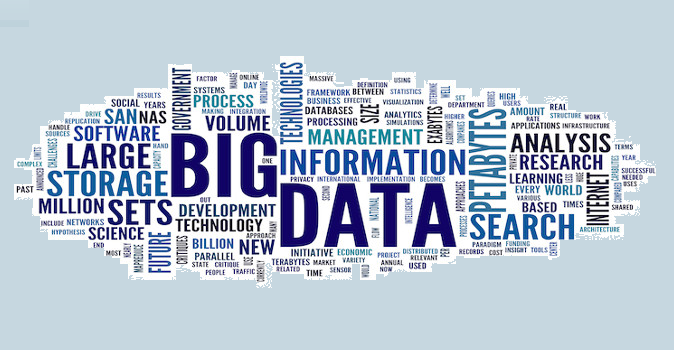 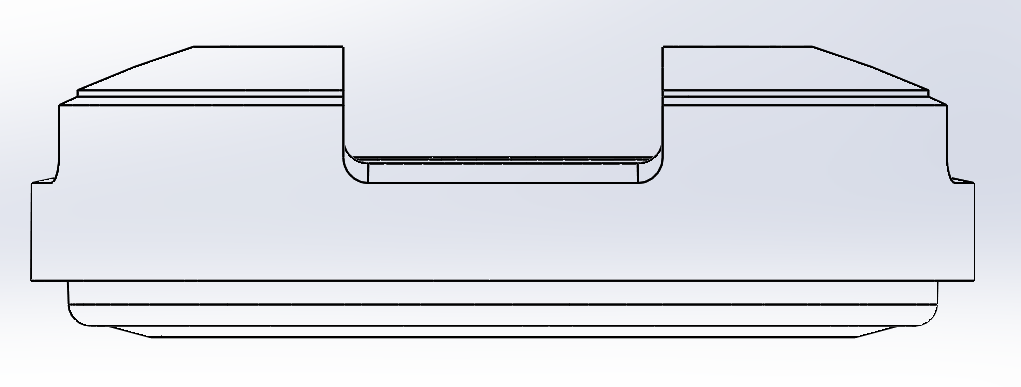 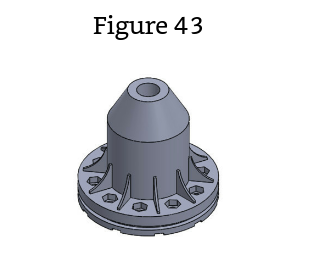 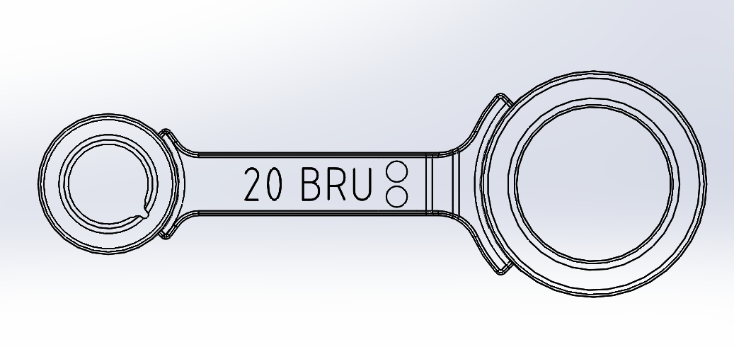 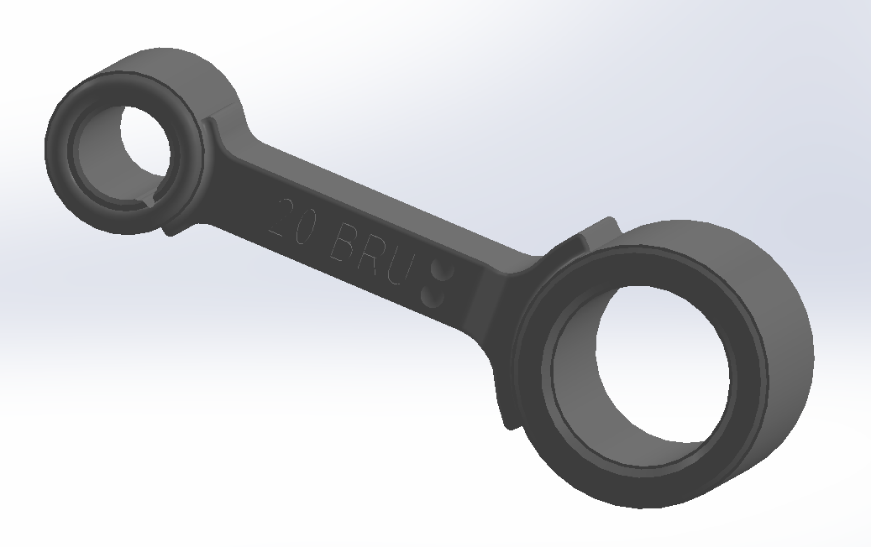 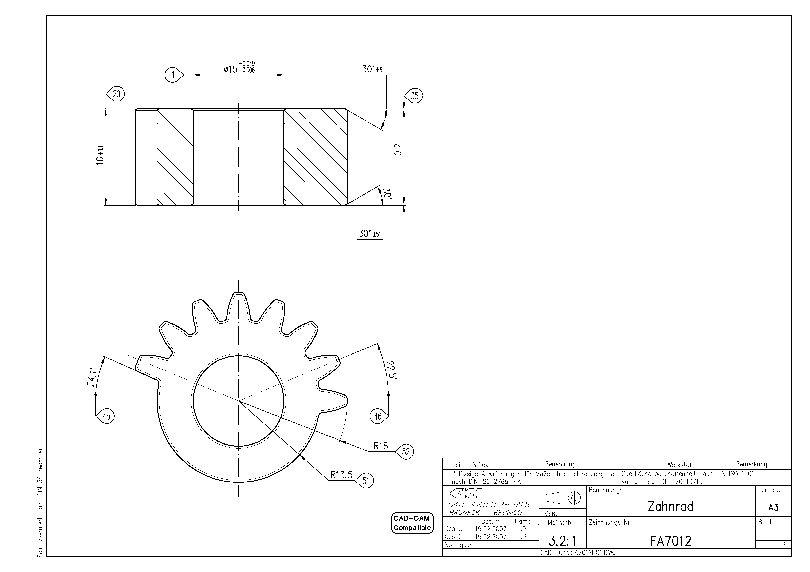 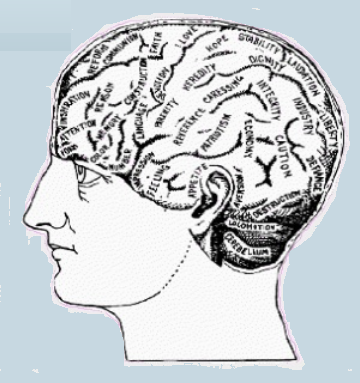 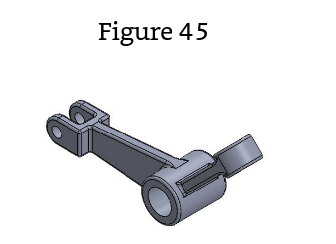 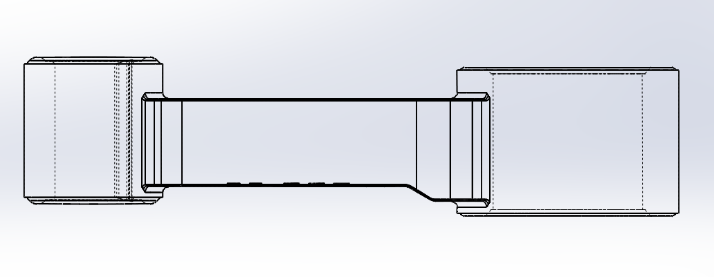 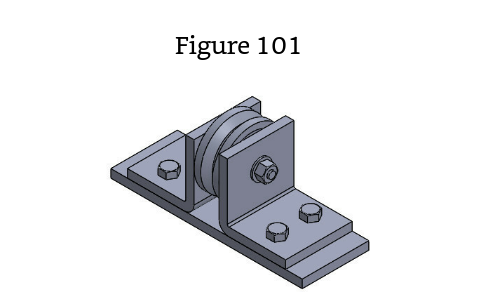 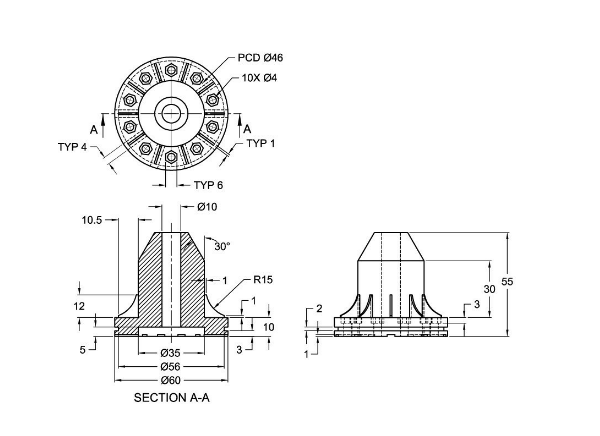 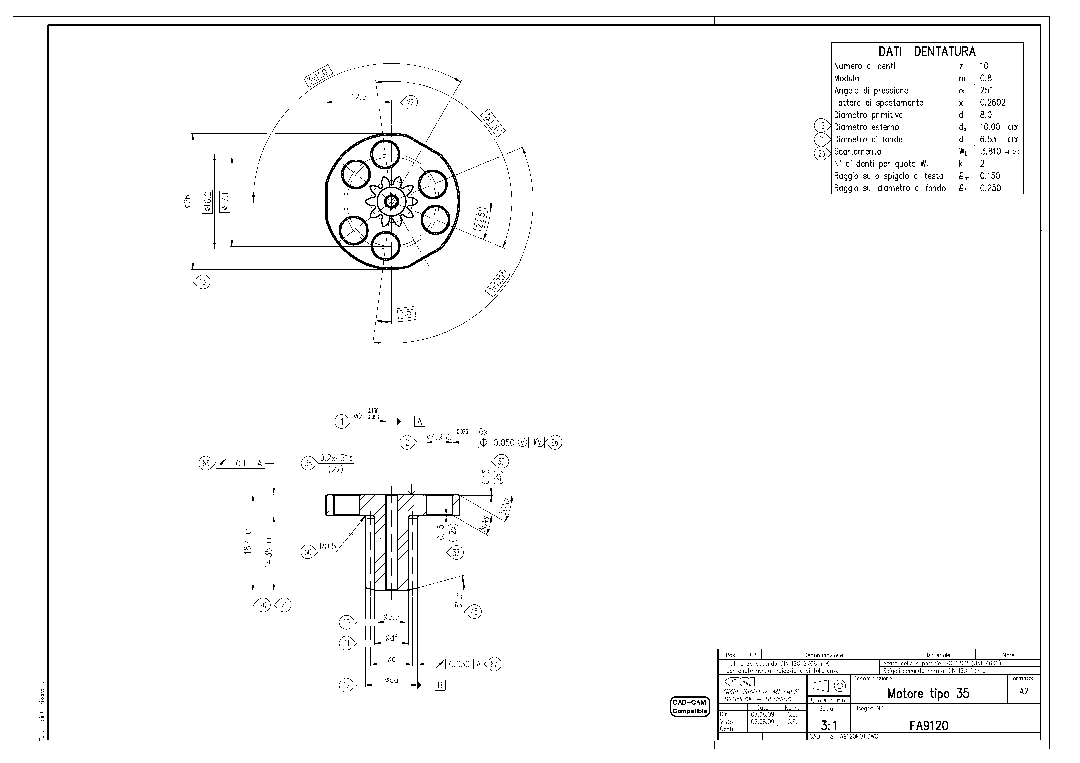 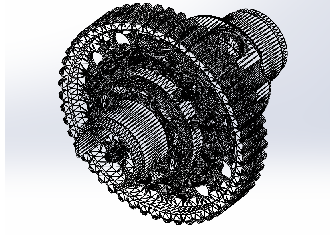 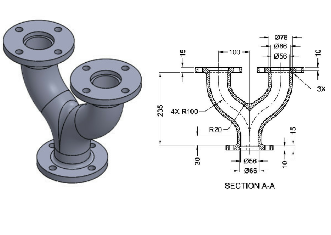 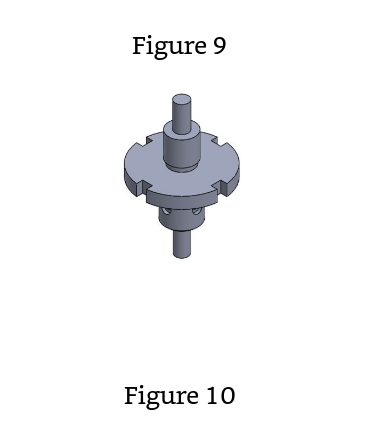 DA VITRUVIO A …
LA SOLUZIONE APPARE TROPPO SEMPLICE (E=mc2)
MA NESSUNO CI AVEVA ANCORA PENSATO E …
V
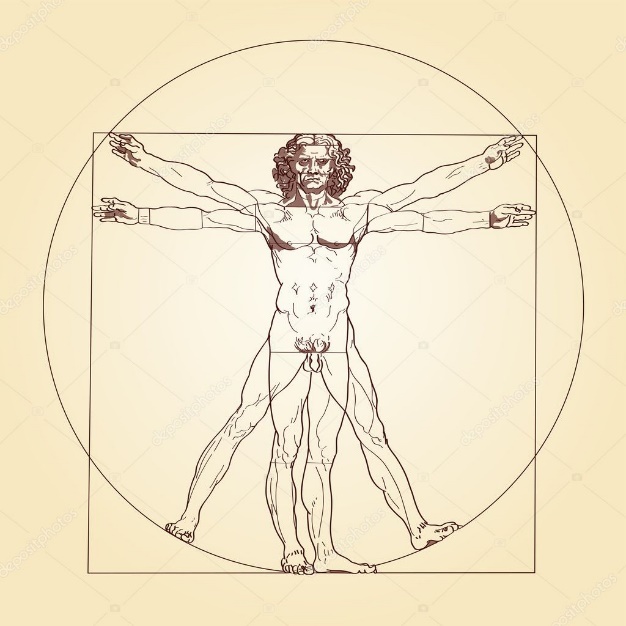 B
S
h
H
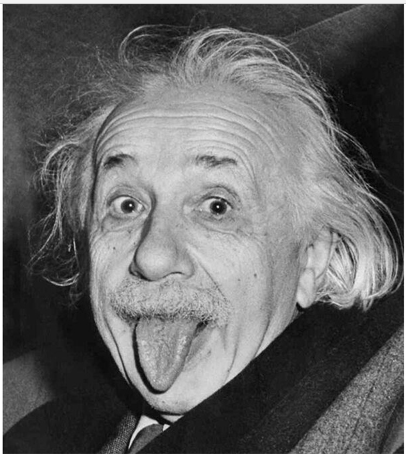 s
b
v
FUNZIONA!
… GEOMETRIA SEMANTICA
V
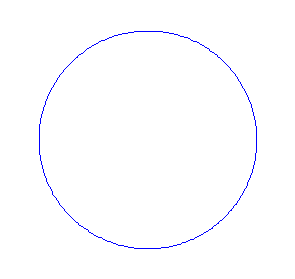 S
B
H
h
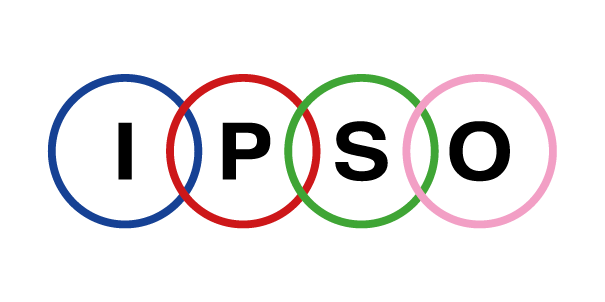 facto
B
s
v